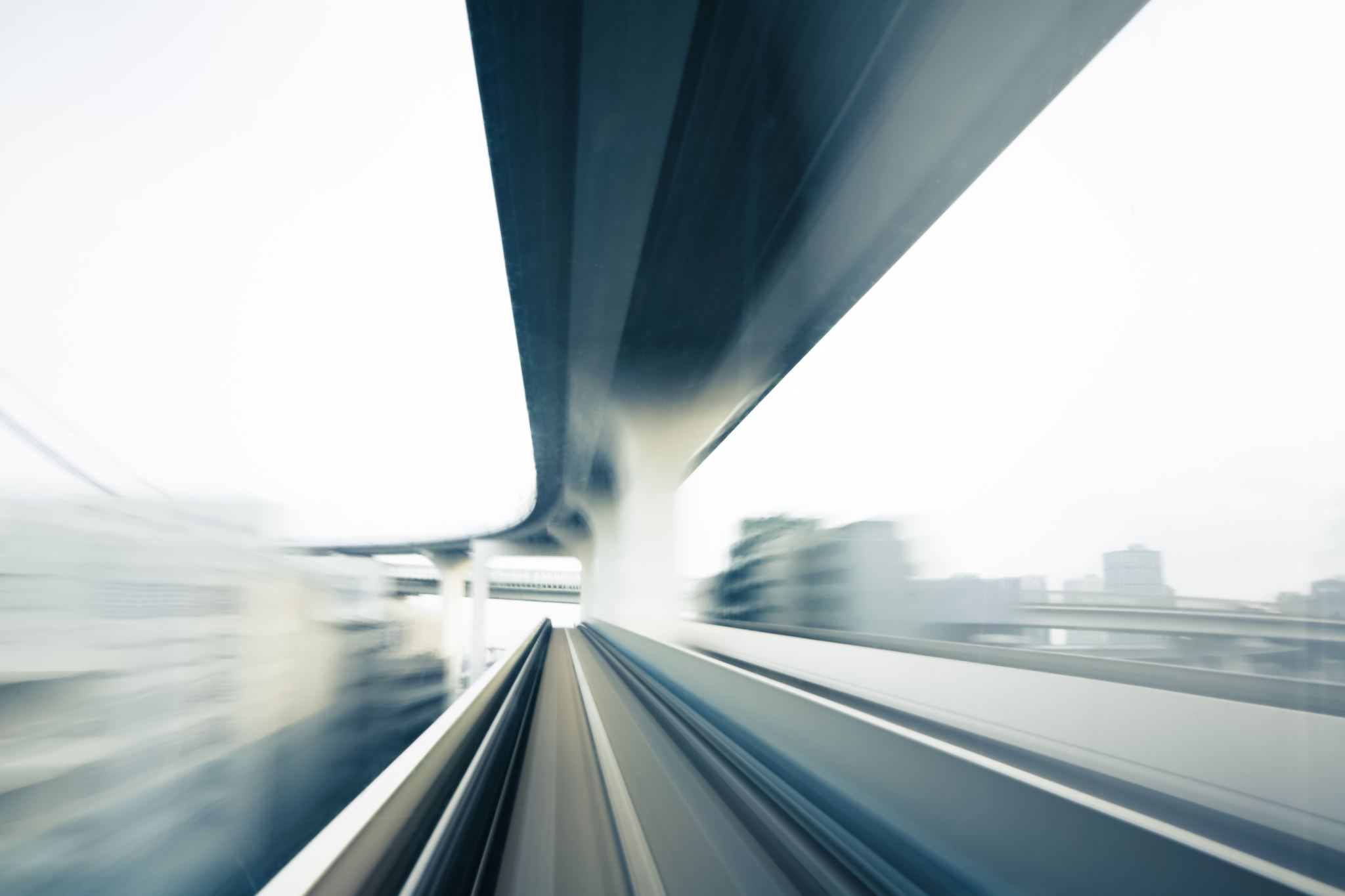 Lo statuto dei lavoratori
Riepilogo – Lezione 9 – 30 ottobre 2020. 17^h
Operatore dei Servizi giuridici
2020/2021 – Alberto Avio
Titolo IDELLA LIBERTA' E DIGNITA' DEL LAVORATORE
Art. 1 (Libertà di opinione)
Art. 2 (Guardie giurate)
Art. 3 (Personale di vigilanza)
Art. 4 (Impianti audiovisivi e altri strumenti di controllo)
Art. 5 (Accertamenti sanitari)
Art. 6 (Visite personali di controllo)
Art. 7 (Sanzioni disciplinari)
Art. 8 (Divieto di indagini sulle opinioni)
Art. 9 (Tutela della salute e dell'integrità fisica)
Art. 10 (Lavoratori studenti)
Art. 11 (Attività culturali, ricreative ed assistenziali e controlli sul servizio di mensa)
Art. 12 (Istituti di patronato)
Art. 13 (Mansioni del lavoratore)
Art. 1 (Libertà di opinione)
I lavoratori, senza distinzione di opinioni politiche, sindacali e di fede religiosa, hanno diritto, nei luoghi dove prestano la loro opera, di manifestare liberamente il proprio pensiero, nel rispetto dei principi della Costituzione e delle norme della presente legge.
Art. 8 (Divieto di indagini sulle opinioni)
E' fatto divieto al datore di lavoro, ai fini dell'assunzione, come nel corso dello svolgimento del rapporto di lavoro, di effettuare indagini, anche a mezzo di terzi, sulle opinioni politiche, religiose o sindacali del lavoratore, nonché su fatti non rilevanti ai fini della valutazione dell'attitudine professionale del lavoratore.
Titolo IIDELLA LIBERTA' SINDACALE
Art. 14 (Diritto di associazione e di attività sindacale)
Art. 15 (Atti discriminatori)
Art. 16 (Trattamenti economici collettivi discriminatori)
Art. 17 (Sindacati di comodo)
Art. 18 Tutela del lavoratore in caso di licenziamento illegittimo
Art. 14 (Diritto di associazione e di attività sindacale)
Il diritto di costituire associazioni sindacali, di aderirvi e di svolgere attività sindacale, è garantito a tutti i lavoratori all'interno dei luoghi di lavoro.

Art. 15 (Atti discriminatori) 
È nullo qualsiasi patto od atto diretto a:
a) subordinare l'occupazione di un lavoratore alla condizione che aderisca o non aderisca ad una associazione sindacale ovvero cessi di farne parte;
b) licenziare un lavoratore, discriminarlo nella assegnazione di qualifiche o mansioni, nei trasferimenti, nei provvedimenti disciplinari, o recargli altrimenti pregiudizio a causa della sua affiliazione o attività sindacale ovvero della sua partecipazione ad uno sciopero.
Le disposizioni di cui al comma precedente si applicano altresì ai patti o atti diretti a fini di discriminazione politica, religiosa, razziale, di lingua o di sesso, di handicap, di età o basata sull'orientamento sessuale o sulle convinzioni personali.
Art. 16 (Trattamenti economici collettivi discriminatori)
E' vietata la concessione di trattamenti economici di maggior favore aventi carattere discriminatorio a mente dell'articolo 15 
Il pretore , su domanda dei lavoratori nei cui confronti è stata attuata la discriminazione di cui al comma precedente o delle associazioni sindacali alle quali questi hanno dato mandato, accertati i fatti, condanna il datore di lavoro al pagamento, a favore del fondo adeguamento pensioni, di una somma pari all'importo dei trattamenti economici di maggior favore illegittimamente corrisposti nel periodo massimo di un anno.
 
Art. 17 (Sindacati di comodo)
E' fatto divieto ai datori di lavoro e alle associazioni di datori di lavoro di costituire o sostenere, con mezzi finanziari o altrimenti, associazioni sindacali di lavoratori.
Titolo IIIDELL'ATTIVITA' SINDACALE
Art. 19 (Costituzione delle rappresentanze sindacali aziendali)
Art. 20 (Assemblea)
Art. 21 (Referendum)
Art. 22 (Trasferimento dei dirigenti delle Rappresentanze sindacali aziendali)
Art. 23 (Permessi retribuiti)
Art. 24 (Permessi non retribuiti)
Art. 25 (Diritto di affissione)
Art. 26 (Contributi sindacali)
Art. 27 (Locali delle rappresentanze sindacali aziendali)
Titolo IV - DISPOSIZIONI VARIE E GENERALI

Art. 28 (Repressione della condotta antisindacale)
Art. 29 (Fusione delle rappresentanze sindacali aziendali)
Art. 30 (Permessi per i dirigenti provinciali e nazionali)
Art. 31 (Aspettativa dei lavoratori chiamati a funzioni pubbliche elettive o a ricoprire cariche sindacali provinciali e nazionali)
Art. 32 (Permessi ai lavoratori chiamati a funzioni pubbliche elettive)
Titolo V - NORME SUL COLLOCAMENTO
Art. 33 (Collocamento) Art. 34 (Richieste nominative di manodopera)
Titolo VI - DISPOSIZIONI FINALI E PENALI
 Art. 35 (Campo di applicazione)
Art. 36 (Obblighi dei titolari di benefici accordati dallo Stato e degli appaltatori di opere pubbliche)
Art. 37 (Applicazione ai dipendenti da enti pubblici)
Art. 38 (Disposizioni penali)
Art. 39 (Versamento delle ammende al Fondo adeguamento pensioni)
Art. 40 (Abrogazione delle disposizioni contrastanti)
Art. 41 (Esenzioni fiscali)